Lecture 4: Modeling Mechanical Systems
determine the differential equations that model the behavior of a mechanical system

Elements making up a mechanical system
Modeling examples
Translational examples
Rotational examples
ME 431, Lecture 4
1
Modeling Mechanical Systems
Mechanical systems consist of three basic types of elements
Inertia elements
Spring elements
Damper elements
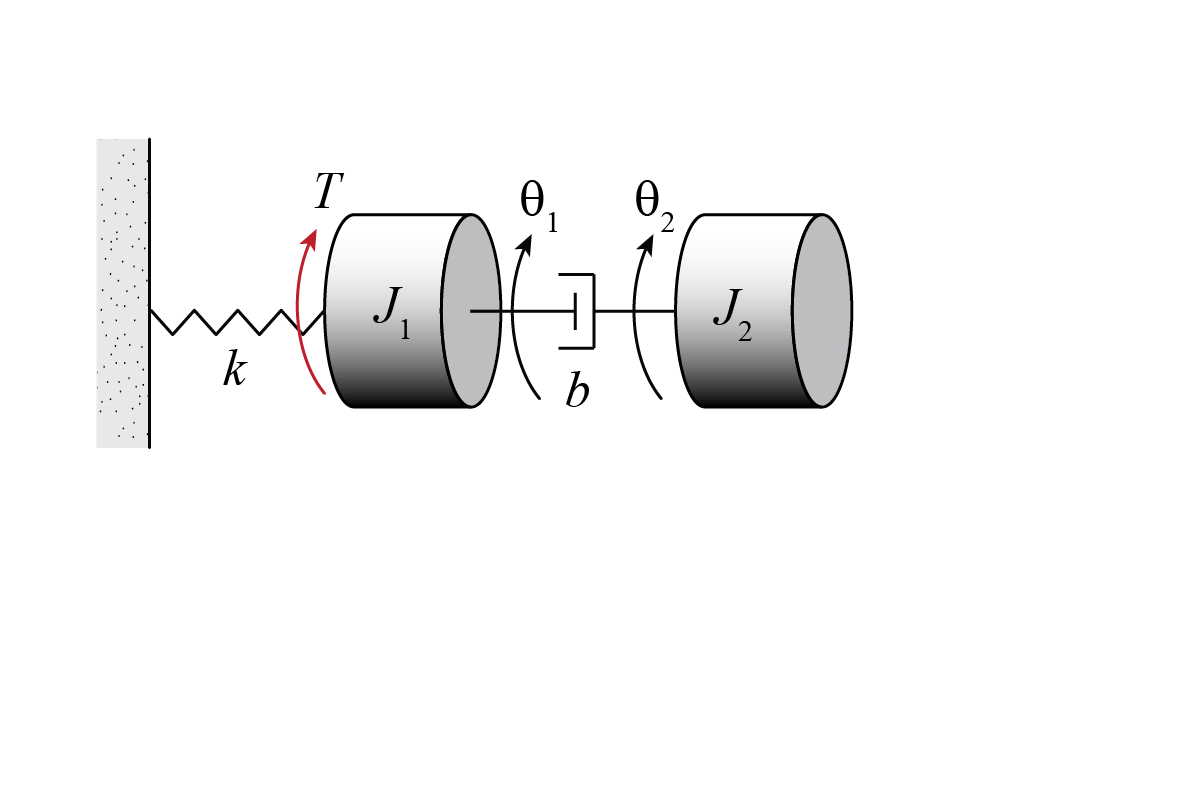 ME 431, Lecture 4
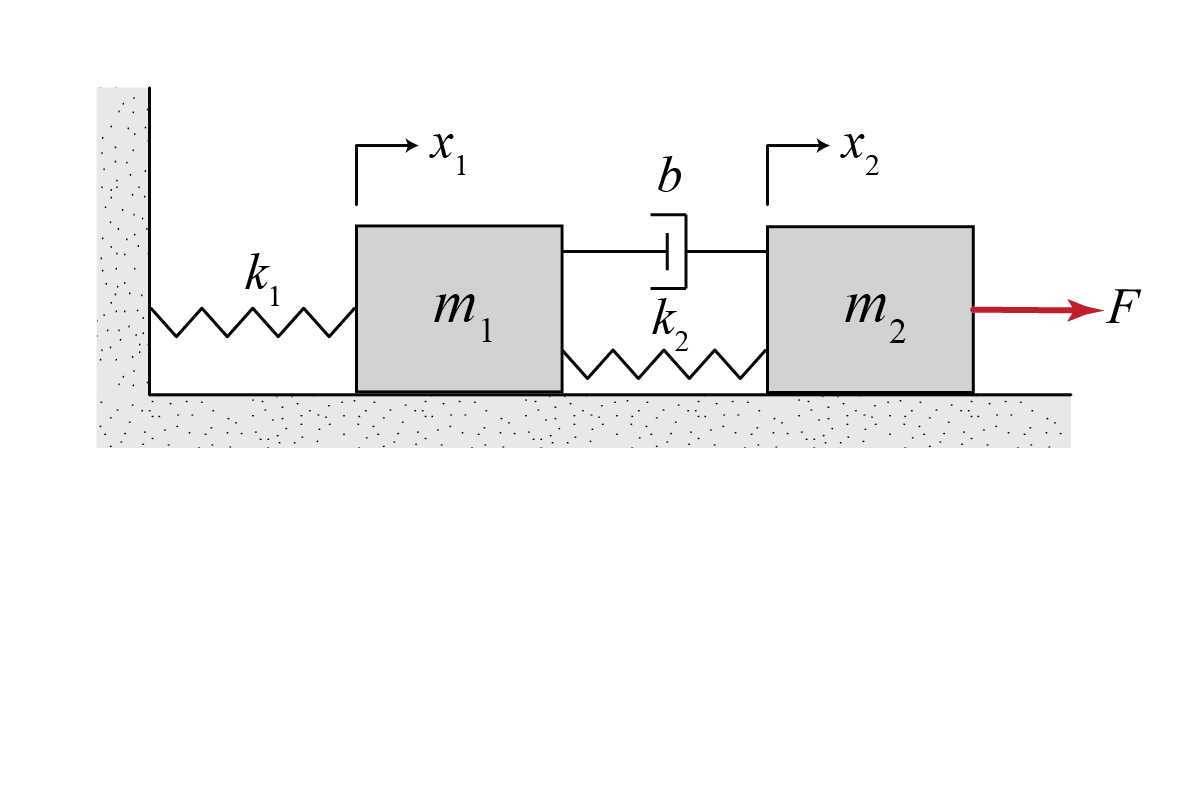 2
[Speaker Notes: So far we have been speaking about differential equation models and how to solve them with the Laplace transform … these diff eqs represent real physical systems and today we talk about that some

Things besides springs add stiffness and things besides dampers add damping]
Inertia Elements
Examples: mass, moment of inertia
Each inertia element with independent motion needs its own differential equation (Newton’s 2nd Law, Euler’s 2nd law)


Inertia elements store kinetic energy
ME 431, Lecture 4
3
Spring Elements
Force (torque) is generated to resist deflection
Examples: translational and rotational springs, even a steel rod has stiffness
Spring elements store potential energy
ME 431, Lecture 4
4
Spring Elements
For a linear translational spring:





For a linear torsional spring:
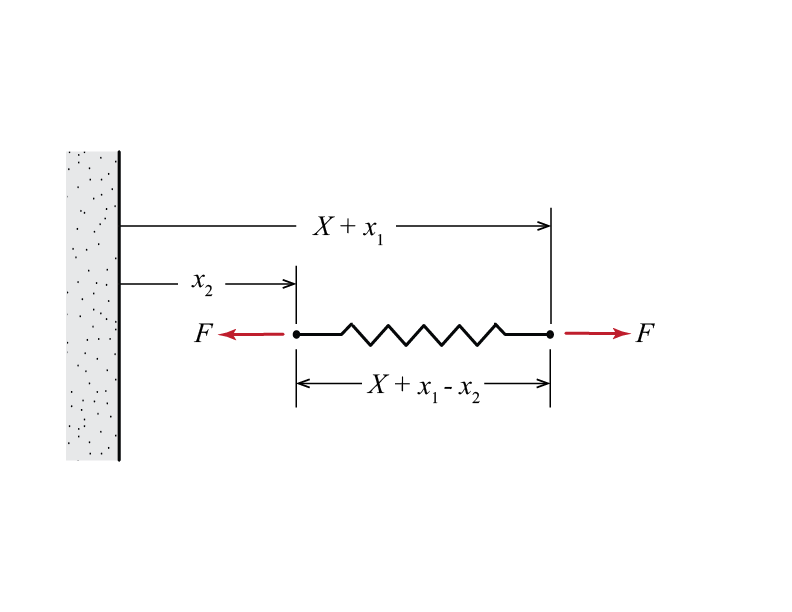 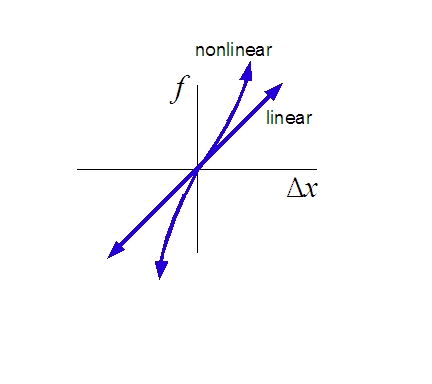 ME 431, Lecture 4
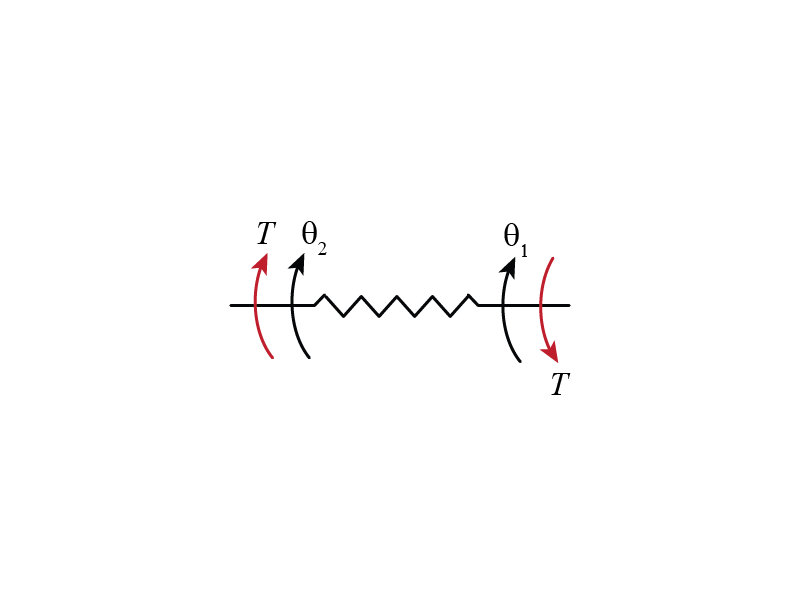 5
[Speaker Notes: All springs are really nonlinear, but for a small enough region, often a linear model is a good approximation

drive shaft … modulus of elasticity]
Damper Elements
Force is generated to resist motion
Examples: dashpots, friction, wind drag





Damper elements dissipate energy
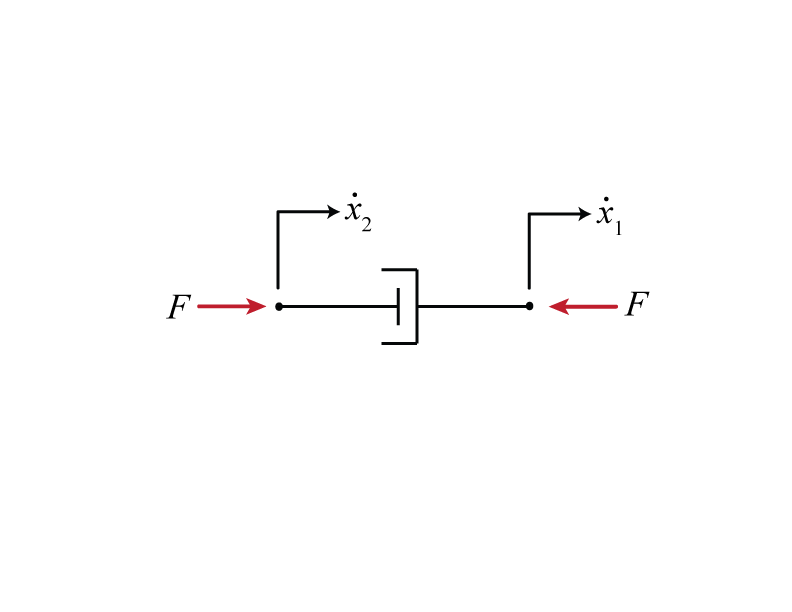 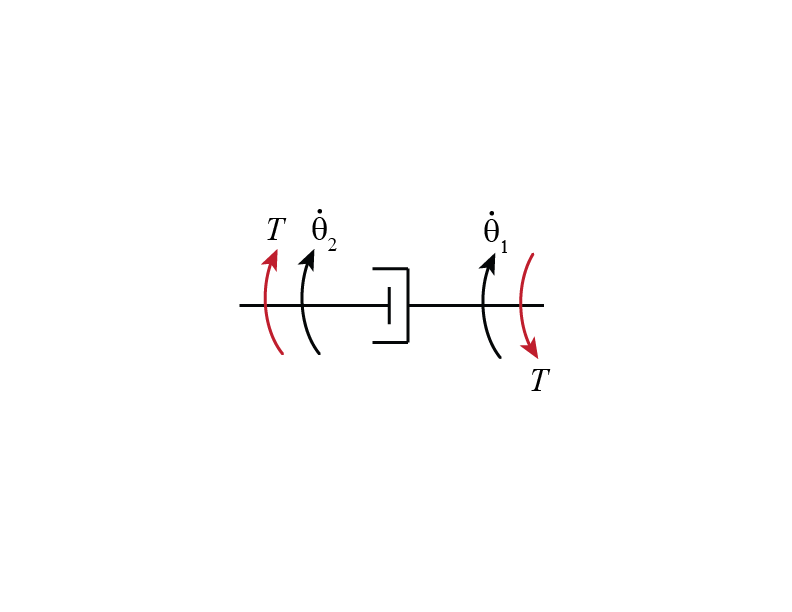 ME 431, Lecture 4
6
Damper Elements
Coulomb friction
linear damping
drag
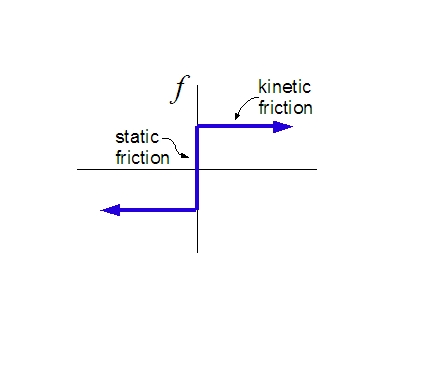 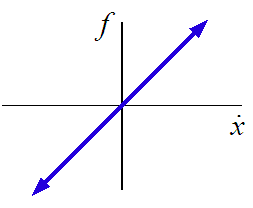 ME 431, Lecture 4
(viscous friction)
7
Friction Torque Example
Real friction in general combines aspects of multiple model types
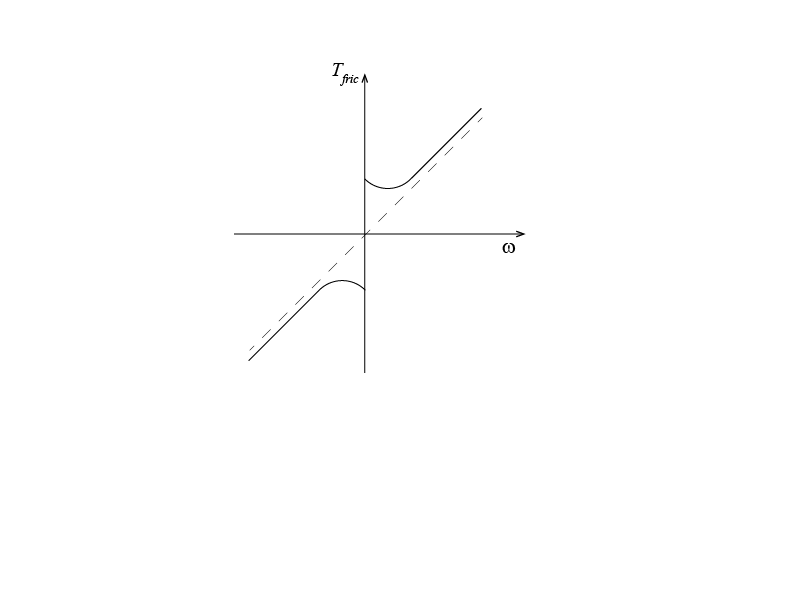 viscous
friction
ME 431, Lecture 4
stiction
stiction
8
Modeling Mechanical Systems
Approach
Choose coordinates and orientation

Draw free-body diagrams for each inertia
Note assumptions

Generate equations of motion using Newton’s 2nd Law and Euler’s 2nd Law



Double check
ME 431, Lecture 4
9
Example
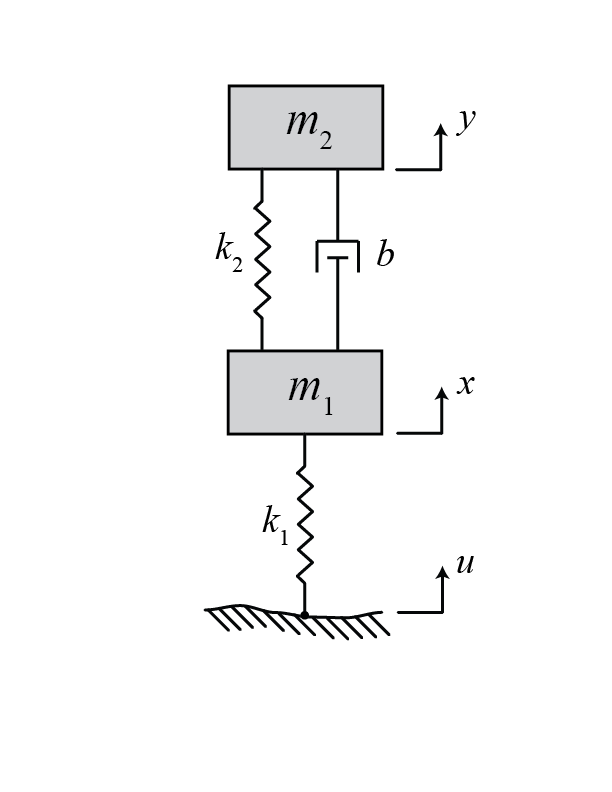 [Speaker Notes: TRANSLATIONAL EXAMPLE (MULTI-BODY ¼ CAR SUSPENSION with damping) Ogata Figure 5-17

Mass spring damper systems are very common … useful because they are easy to visualize … will be useful even when we talk about circuits and motors 

 what everything represents … model tire has having stiffness and damping even though it isn’t a spring or dashpot

 choose coordinates and orientation, state assumptions

SHOW WORK HERE … DO ON BOARD. JUST LEAVE SPACE FOR STUDENTS HERE. 

Draw free body diagrams 
 Explain why gravity isn’t included
 Sum forces
 Double check (signs) … once you solve can get a better idea if this is reasonable]
Example
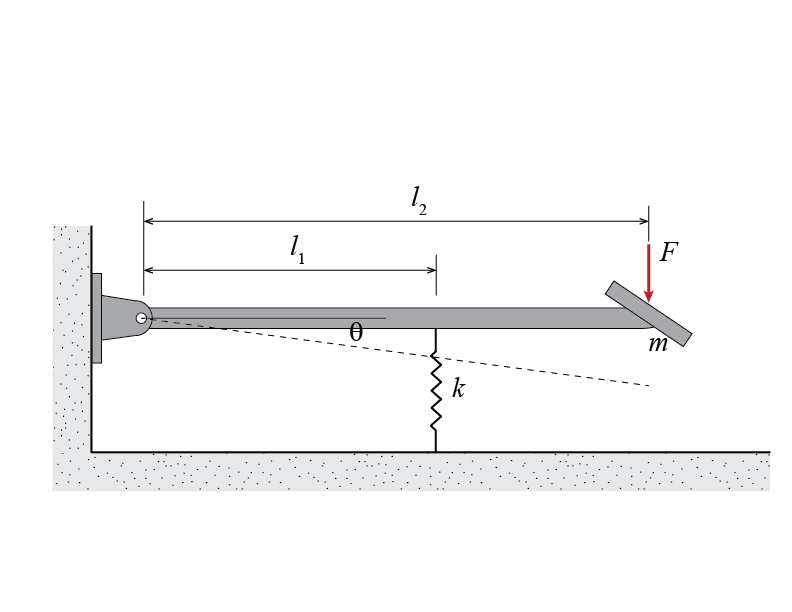 → assume linear spring, light rod
→ assume in static equilibrium at θ = 0
→ assume small deflection
[Speaker Notes: TRANSLATIONAL EXAMPLE (MULTI-BODY ¼ CAR SUSPENSION with damping) Ogata Figure 5-17

Mass spring damper systems are very common … useful because they are easy to visualize … will be useful even when we talk about circuits and motors 

 what everything represents … model tire has having stiffness and damping even though it isn’t a spring or dashpot

 choose coordinates and orientation, state assumptions

SHOW WORK HERE … DO ON BOARD. JUST LEAVE SPACE FOR STUDENTS HERE. 

Draw free body diagrams 
 Explain why gravity isn’t included
 Sum forces
 Double check (signs) … once you solve can get a better idea if this is reasonable]
Example (continued)
[Speaker Notes: TRANSLATIONAL EXAMPLE (MULTI-BODY ¼ CAR SUSPENSION with damping) Ogata Figure 5-17

Mass spring damper systems are very common … useful because they are easy to visualize … will be useful even when we talk about circuits and motors 

 what everything represents … model tire has having stiffness and damping even though it isn’t a spring or dashpot

 choose coordinates and orientation, state assumptions

SHOW WORK HERE … DO ON BOARD. JUST LEAVE SPACE FOR STUDENTS HERE. 

Draw free body diagrams 
 Explain why gravity isn’t included
 Sum forces
 Double check (signs) … once you solve can get a better idea if this is reasonable]